Текст как инструмент межпредметной интеграции на занятиях гуманитарного цикла.

 ДИСПЛЕЙ-ТЕКСТ
 КАК  ИНСТРУМЕНТ  РАЗВИТИЯ 
ПОЗНАВАТЕЛЬНЫХ
 И КОММУНИКАТИВНЫХ УУД
Белякова Людмила Михайловна,
кандидат культурологии,
СОШ №1, учитель русского языка и литературы,
Заслуженный учитель  РФ
ДИСПЛЕЙНЫЙ ТЕКСТ - ?
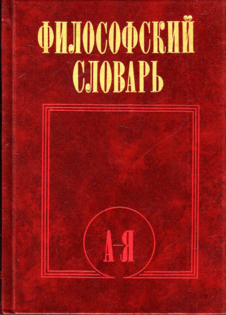 ...
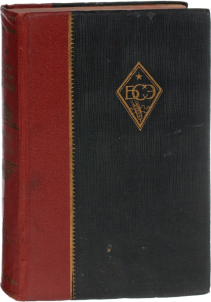 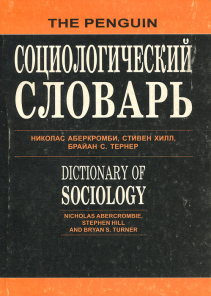 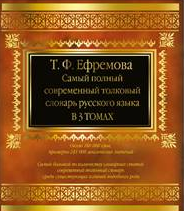 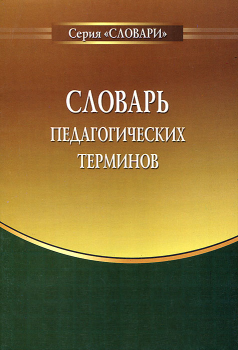 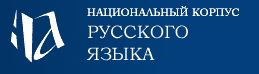 ДИСПЛЕЙНЫЙ ТЕКСТ
...
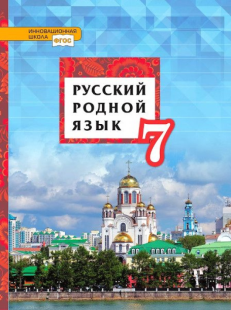 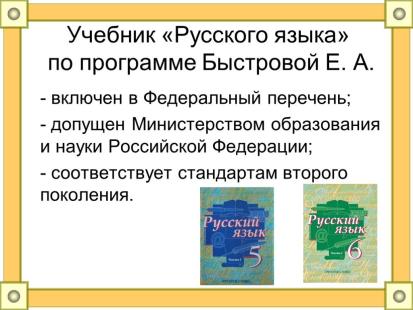 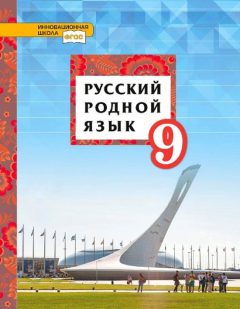 Многофункциональность дисплейных текстов: одно  из основных средств развивающей среды,  дидактическая единица, объект мыслительной деятельности.
ДИСПЛЕЙНЫЙ ТЕКСТ
...
Дисплейный текст – это «информация в виде «живых» актов общения»   
(В.Г. Костомаров)
КОНСТРУКТОР ДИСПЛЕЙНОГО  ТЕКСТА
...
ДИСПЛЕЙНЫЙ ТЕКСТ
...
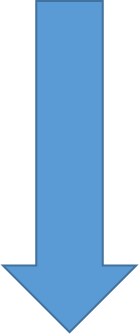 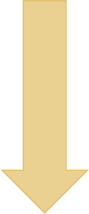 ЧИТАТЕЛЬ?       ПОТРЕБИТЕЛЬ?
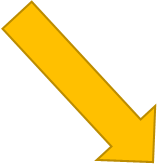 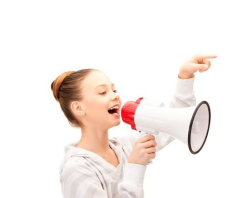 +  ДТ = ДИАЛОГ
ДИСПЛЕЙНЫЙ ТЕКСТ
...
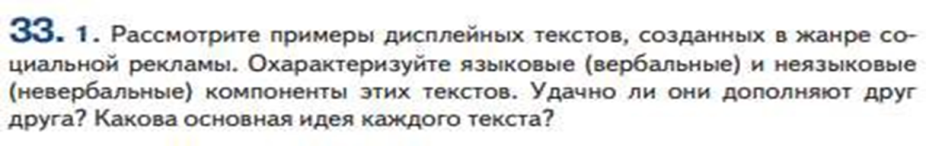 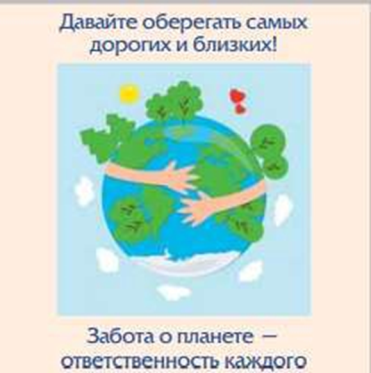 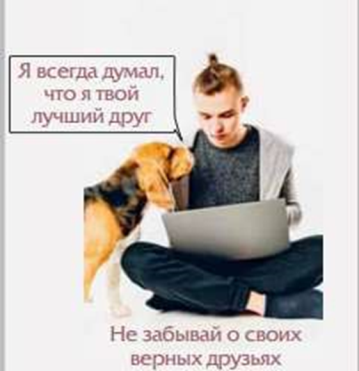 ДИСПЛЕЙНЫЙ ТЕКСТ
...
1.Рассмотрите примеры ДИСПЛЕЙНЫХ ТЕКСТОВ  в виде социальной рекламы (см. с. 169). Как вы думаете, почему на плакатах использованы односоставные предложения? Запишите их, подчёркивая члены предложения. Расскажите, к чему призывает каждая реклама.2. Какой из этих  соотносится по своему замыслу с теми, которые помещены в упр. 231? Какими выразительными средствами языка и живописи пользуются авторы в том и другом случаях? Какой из вариантов вам кажется более удачным? Обоснуйте свою точку зрения.
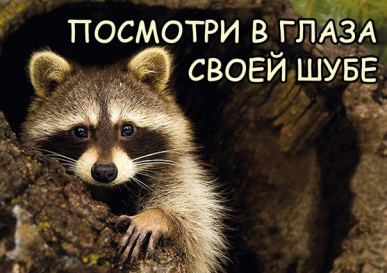 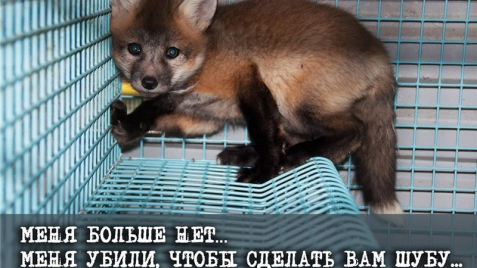 ДИСПЛЕЙНЫЙ ТЕКСТ. ПРИМЕРЫ ЗАДАНИЙ
...
СПИСОК  ЛИТЕРАТУРЫ
...
1.Обновлённый ФГОС ООО: знания, компетенции, успех. 
2.Программа курса «Русский язык» под редакцией академика РАО Е.А. Быстровой. 5-9 классы / авт.-сост. Л.В. Кибирева. – М.: ООО «Русское слово – учебник», 2020
3.Русский язык. 5 класс: Ю.Н. Гостева и др.; учебник для общеобразовательных учреждений: в 2 ч. / Е.А. Быстрова, Л.В. Кибирева слово - РС»,  под редакцией Е.А. Быстровой. – М.: ООО «ТИД «Русское слово – учебник», 2020
4.В.Г. Костомаров. Языковой вкус эпохи. – М.: ООО «Центр «Златоуст», 1999 – с. 235
5.Схематизация и символизация как инструмент работы современного учителя при любых формах обучения: [URL: https://www.youtube.com/watch?v=f9tpOei2jlc/  Дата вхождения – 23.03.2022] 
6.Современный русский язык: дисплейные тексты. Ирина Громовик: [URL: https://video.1sept.ru/video/1415. Дата вхождения – 25.03.2022]
Спасибо за внимание!
Контактная информация:
Адрес: Рыбинск, СОШ №1
Телефон: 8-910-663-37-12
Сайт: https://nsportal.ru/blm555
E-mail: blm555@yandex.ru